Mecânica4300153 – Segundo semestre de 2021
14a Aula. Cinemática da Rotação com Vetores
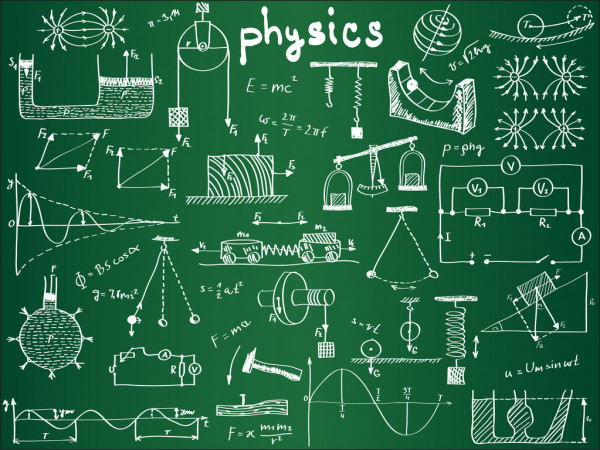 Nilberto Medina e Vito Vanin
medina@if.usp.br, vanin@if.usp.br
4/10/2021
Objetivos
Deslocamento angular
Velocidade angular média
Velocidade angular instantânea
Grandeza vetorial: tem intensidade, direção e sentido
radianos/s
revoluções/s
rotações/min
....
Regra da mão direita
aceleração angular instantânea
aceleração angular média
radianos/s2 ou revoluções/s2
A soma de rotações infinitesimais é comutativa, mesmo que o eixo não seja fixo
Regra da mãodireita
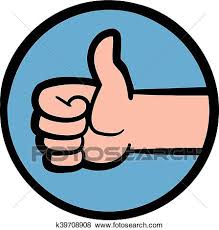 O vetor aponta perpendicularmente ao plano de rotação
Vetor aceleração angular
Módulo, direção e sentido
8.4 Rotação com aceleração constante
Movimentos mais simples
Tem apenas aceleração centrípeta
MCU
integrando
integrando
O sistema de coordenadas polares
vetor unitário radial
P
vetor
Sistema de referência
Distância à origem
Coordenadas
8.4 Relações entre as variáreis lineares e angulares
Componente tangencial
Regra da cadeia
Do slide anterior:
Uau! Então simplifica tudo !!!
O sinal indica que o vetor aponta para o centro
Aceleração tangencial + aceleração centrípeta
Módulo da aceleração radial
Ver seção 4.5 HRK
Lista 5 – Exercício 13
O disco de CD de música (“compact disk/digital áudio”) possui raios interno e externo para o material gravado de 2,50 e 5,80 cm, respectivamente. As linhas da varredura em espiral estão separadas em 1,60 μm. Durante a execução, o disco é varrido a uma velocidade linear constante, iniciando na borda interna e progredindo para a externa. A velocidade angular na borda interna é de 50,0 rad/s.         
Determine a velocidade angular na borda externa
da velocidade angular na borda interna, usando
Qual o comprimento total da varredura ?
Qual o tempo de execução ?
Lista 5 – Ex. 14. Número de rotações a partir do gráfico de velocidade angular
Como parte de uma inspeção de manutenção, a turbina de um motor a jato é posta a girar de acordo com o gráfico mostrado na figura ao lado.  Determine o número de revoluções durante esse teste.
Ex. 24 - Movimento da porca em um parafuso
O gráfico descreve a velocidade angular em função do tempo da porca https://www.youtube.com/watch?v=zQswgiRih48 . A posição é medida ao longo do eixo do parafuso, conforme esboço.
Calcule a posição da porca em:
0,2 s
0,4 s
0,6 s
1,0 s
1,8 s
A velocidade angular tem a convenção de sinal usual. 
Uma volta completa  desloca 1,000 mm 
         passo = 1 mm / volta = 1 mm / (2p rad) 
Inicialmente, a porca está parada em O.
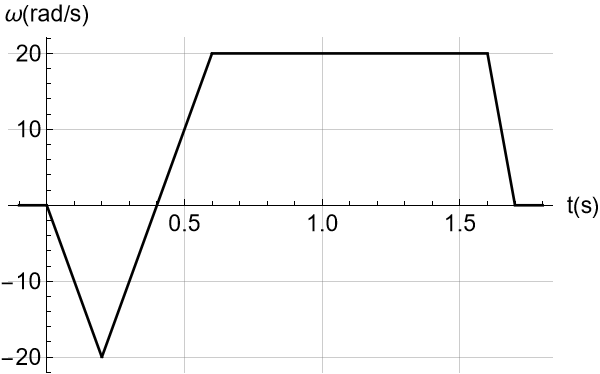 O
x
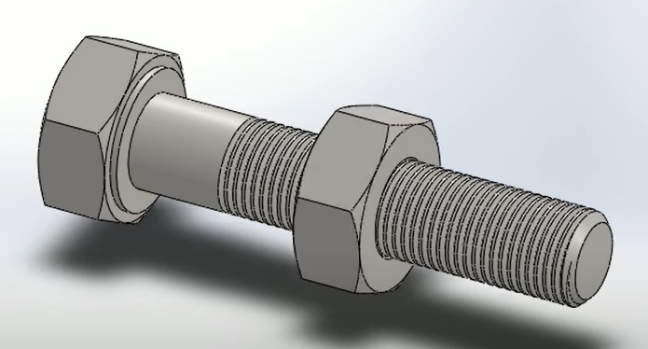 Ex. 24 - Movimento da porca em um parafuso
Calcule a posição da porca em t = 0,2 s; 0,4 s; 0,6 s; 1,0 s e 1,8 s
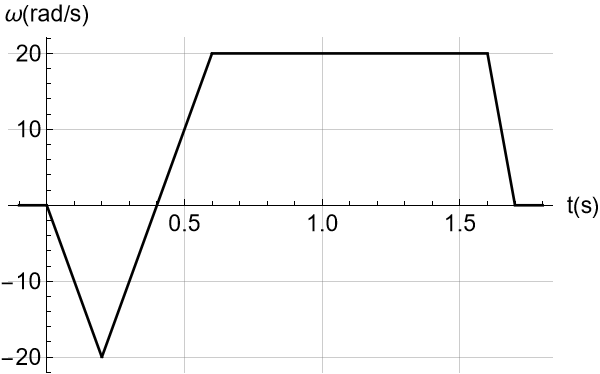 O
x
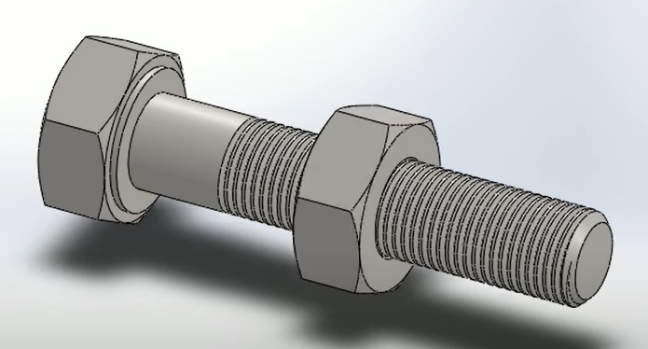 Regra da mão direita
Produto vetorial
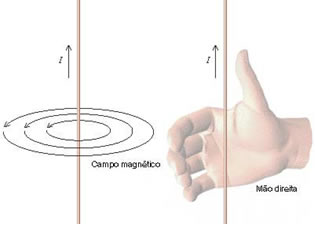 Determinante da matriz
Regra da mãodireita
Rotação em torno de eixo fixo (atenção, isto *não* é geral)
Escolhemos o eixo de rotação como eixo Oz
Raio do círculo
A direção desse vetor é tangencial ao círculo, dada pela regra da mão direita
aceleração tangencial ao círculo
aceleração centrípeta (opa, 
mas não para o centro das coordenadas esféricas)
Fica mais complicado: 
se o eixo não é fixo
com os vetores unitários das coordenadas esféricas
Lista 5 – Ex. 21. Calcular o vetor velocidade de pontos de uma placa que gira
A chapa quadrada gira em torno do ponto O com aceleração angular constante 4 rad/s2 ; em t = 0 s, a velocidade angular tem módulo 6 rad/s. 
Dimensões em cm e pontos exagerados. 
Determine os vetores velocidade e aceleração dos pontos A e B.
ou
Sem usar essa fórmula:
Lista 5 – Exercício 21
Aceleração: mais fácil usar coordenadas polares e a fórmula
Avisos
Listas de exercícios 
Fazer os exercícios da lista 5
Questionário de trigonometria até domingo à noite

Relatórios
R3  - cinemática rotacional – entrega dia 10/10.
Participem do Fórum sobre “Experimentos Online”

Participar das monitorias online

1ª prova 18 e 19/10, logo após o recesso de 11 – 16/10
Até a próxima aula